Modernizing Public Health Data in Texas​
Office of Public Health Data Strategy & Modernization
Texas Department of State Health Services
June 12, 2024
Agenda
Data Modernization
Data Visualization Initiatives
Data Sharing Progress
Data Modernization
Upcoming NEDSS Upgrades
Additional Modernization Projects
MMRIA vs. MMRS
The table below provides a summary comparison of features and enhancements for the Maternal Mortality Review System (MMRS) compared to the Maternal Mortality Review Information Application (MMRIA).
Current State
Future State
MS Access
FEATURE
Basecamp
MMRS
MMRIA
Offline
[Speaker Notes: This table illustrates what we will be gaining through implementation of the new MMMRS system.  As you can see current functions ranging from record requesting, document storage, workflows, case development and documentation and data reporting are spread across disparate systems.  The new system will bring all of these functions together and support additional functionality such as case tracking, data redaction, and improved data analysis and visualizations.]
MMRS Timeline
[Speaker Notes: MMRS kicked off in September of 2023, with project kick-off and system development beginning last month. 
We have completed the initial testing of the optical character recognition (OCR) and single sign-on (IAMOnline) integration
	OCR will be used to redact records which were previously redacted manually by program staff
	This automation will decrease the amount of time between case identification, record redaction, and readiness for committee review
Sprint 3 of 10 is being completed
Projected deployment date of February 28, 2025]
Data Visualization Initiatives
Data Visualization/Dashboards Timeline
MCH Dashboards
Initial dashboards were created using the 2022-2023 Healthy Texas Mothers and Babies (HTMB) Databook

Infant Mortality and Morbidity
Infant Mortality
Leading Causes of Infant Death
Preterm Birth
Low Birthweight
Maternal Health
Maternal Mortality Ratio
Pregnancy Planning
Smoking
Maternal Mental Health
Pre-Pregnancy Weight Status
Hypertension/Diabetes
Drug Poisoning

Go-Live date: June 18th 2024
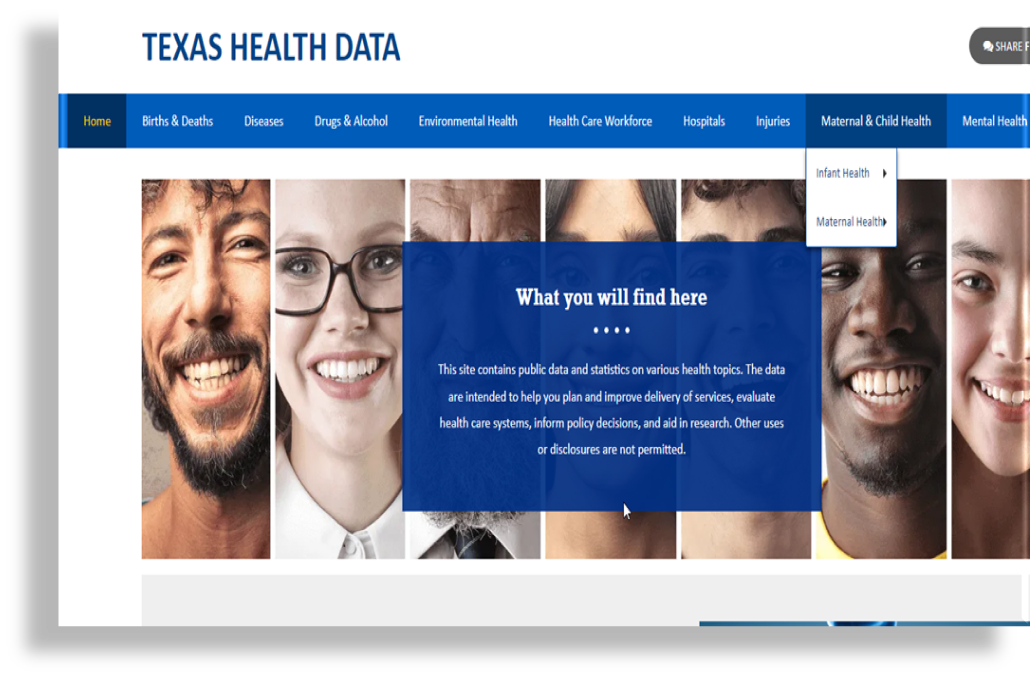 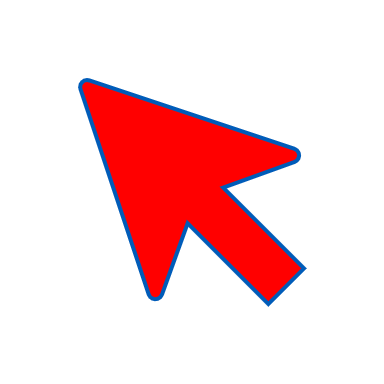 [Speaker Notes: The MCH Dashboards will be located at the Texas Health Data website.
A “Maternal and Child Health” heading will be added to the top menu bar.]
Data Sharing Progress
Planned Data Sharing through SHARP
Training and support provided through webinars, office hours, SharePoint, and ad hoc requests.
Additional data sets to be shared through SHARP are under discussion.
*Anticipated timelines based on current development progress.
[Speaker Notes: Vital Event and THCIC Expansion – 
Extend vital event data sharing through SHARP to additional LHEs based on response to interest survey
Standard vital event data set - fields and years, all get birth, death, fetal death, and BID for jurisdiction and contiguous jurisdictions
Extend THCIC PUDF data sharing through SHARP to additional LHEs based on response to interest survey
Standard THCIC PUDF data set – already a standard data set, statewide view
Phased approach as data sharing agreements are signed

NEDSS
Adding all NEDSS conditions to SHARP and sharing through Snowflake
Still in discussion on approach and timeline

Immtrac2 
Immtrac2 non-disaster, consented only data
Jurisdiction only
LHEs with immunizations contract first, then identify others without contracts
Still in discussion on approach and timeline

Training and education
Training webinars and office hours
Job aides and recorded SQL mini-sessions
Data sharing SharePoint site – training repository and Community of Practice collaboration point 
Data sharing mailbox (datasharingsupport@dshs.texas.gov)]
Data Modernization NEDSS Success Stories
Declared eICR readiness in October 2023. Have processed 180,844 transactions since declaration. 
Outbreak Management module implemented in December 2023.
Integration between NEDSS and ImmTrac implemented in January 2024.
TB transitioned from THISIS to NEDSS
Smooth production implementation on February 20, 2024
61,724 labs processed in NEDSS since go-live
21,540 investigations automatically created
Geocoding implemented for electronic lab reporting (ELR) and electronic case reporting (eCR) in April 2024.
Improvements to Workflow Decision Support in April 2024 to provide more specificity and expand utility to a wider range of conditions.
Multiple NEDSS software upgrades maintaining Texas on current CDC releases, currently 6.0.15.1.
13
TACCHO Data Workgroup
Purpose: Provide a forum for collaboration on data with local health departments and DSHS. 
April 2024 Action Item: The workgroup will facilitate local health departments to share ideas and what is needed. 
Tentative Follow-up Meeting Date/Time: June 17, 2024, at 10:00 am  
Tentative Agenda Topic: Data sharing of infectious disease data via Snowflake and associated dashboards.
Thank you